Report Matrix
Advancement Intelligence
Financial Edge Warehouse
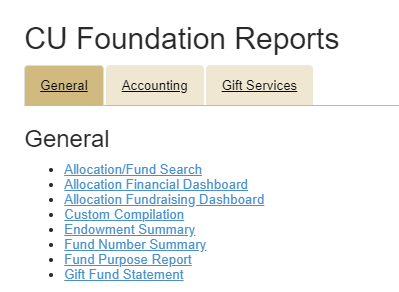 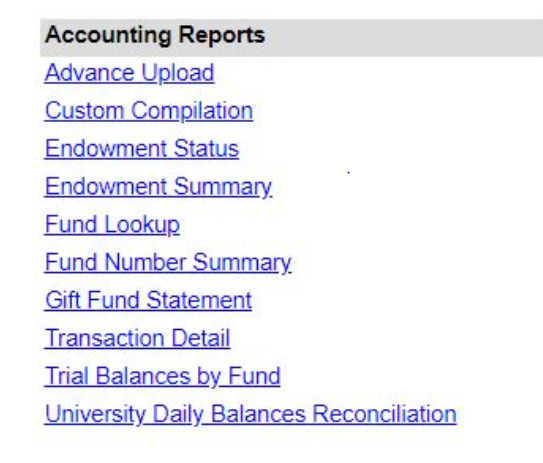 *
New on AI
New on AI
New on AI
*No Live Training Opportunities will be offered on Accounting Specific Reports.
[Speaker Notes: Brian]